International Borders
What international borders have you crossed?
What questions are asked of you when you cross a border?
Why do you need a passport to cross a border?
Is it important for countries to carefully guard their borders or should people be able to move more freely across international borders?
Haiti (deforested)    /  Dominican Republic
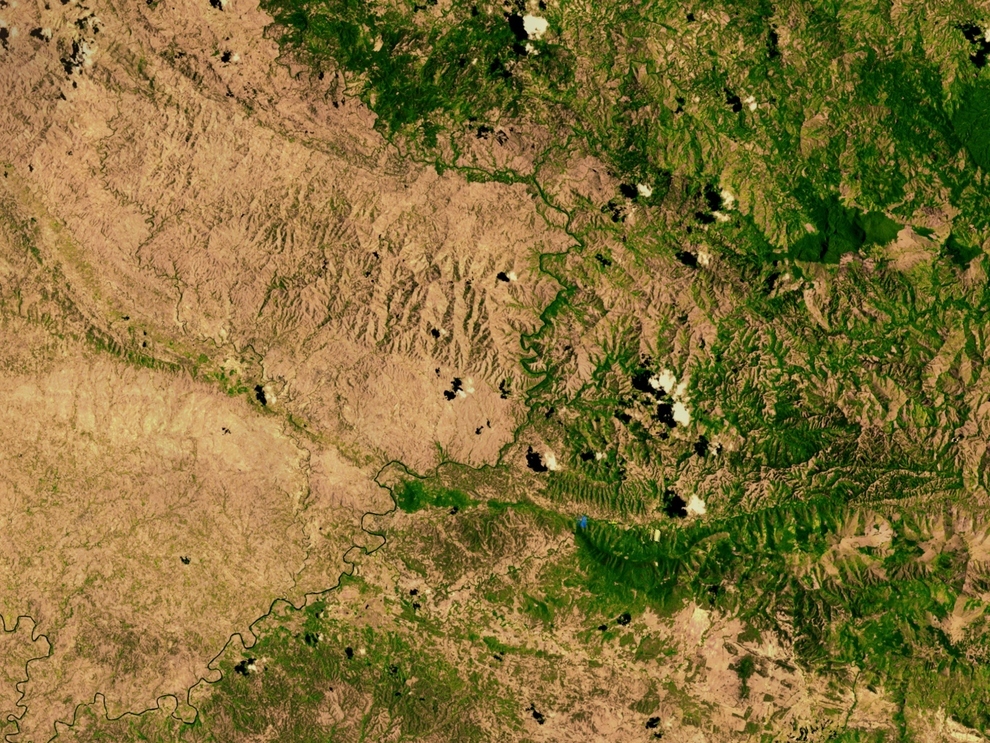 Norway             /          Sweden
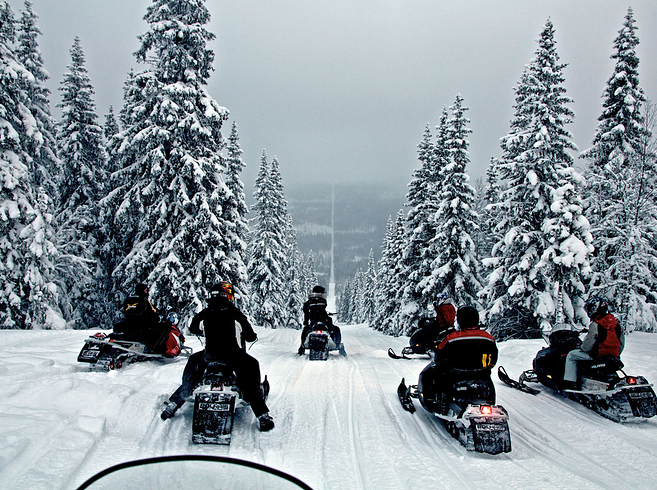 India               /          Pakistan
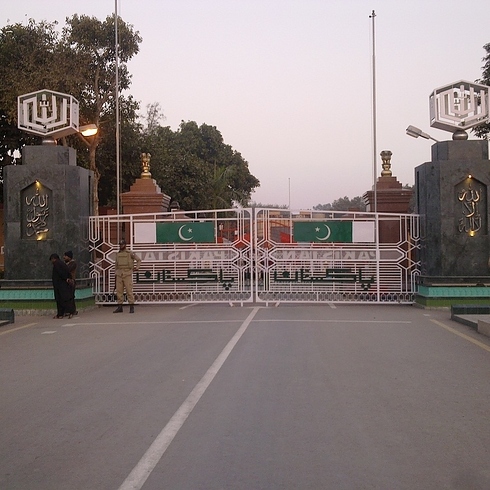 Canada / USA
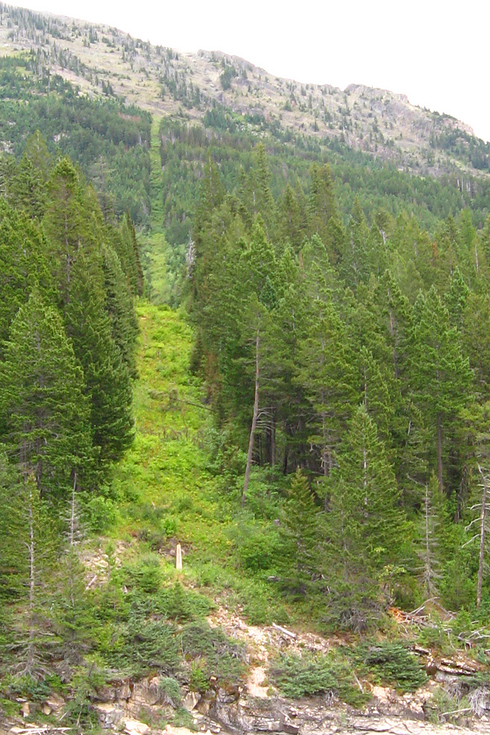 Netherlands         /          Belgium
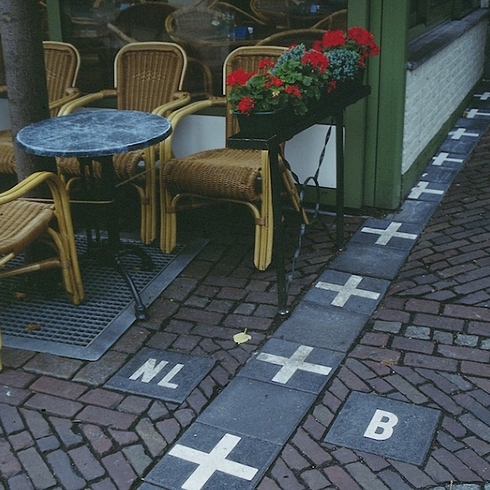 North Korea     /     South Korea
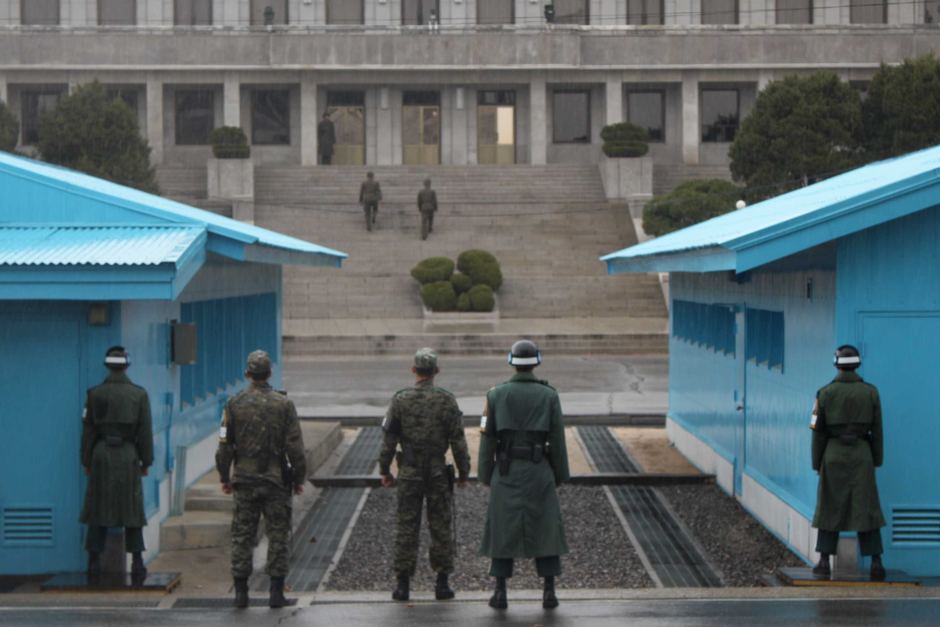 East  Berlin   / West Berlin (Checkpoint 									Charlie)
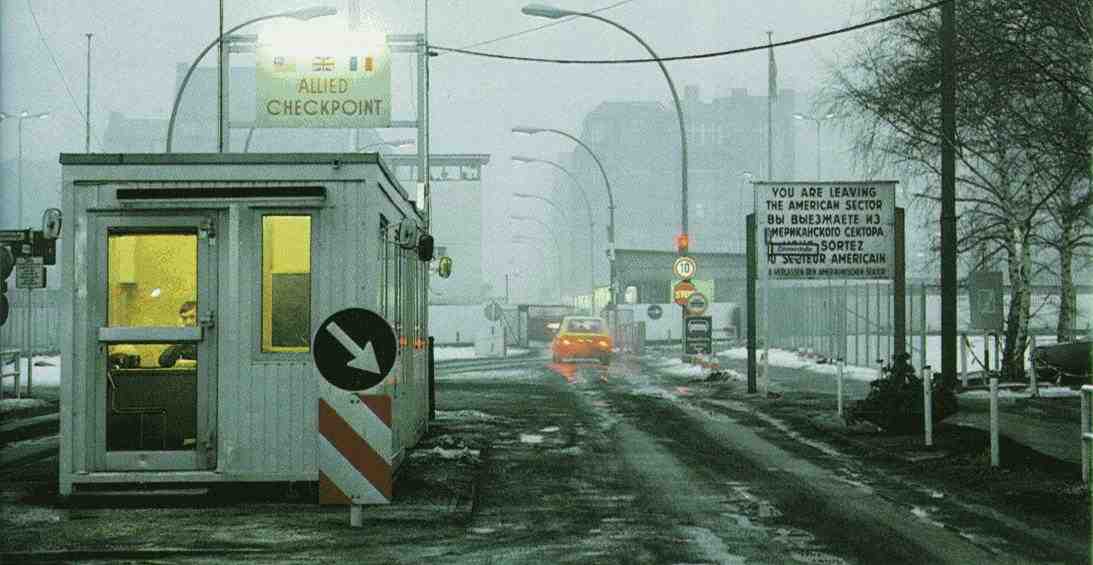 USA         /       Mexico
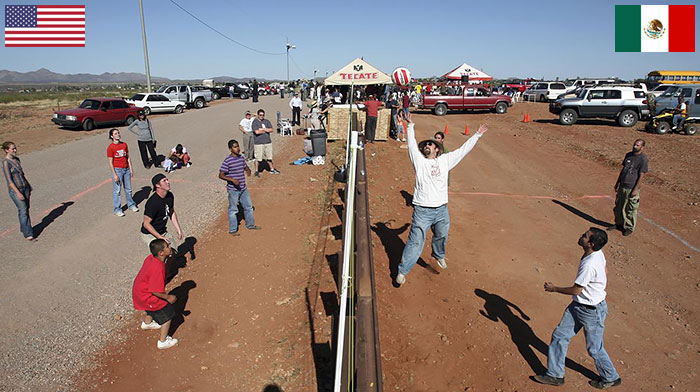 Bulgaria            /            Turkey
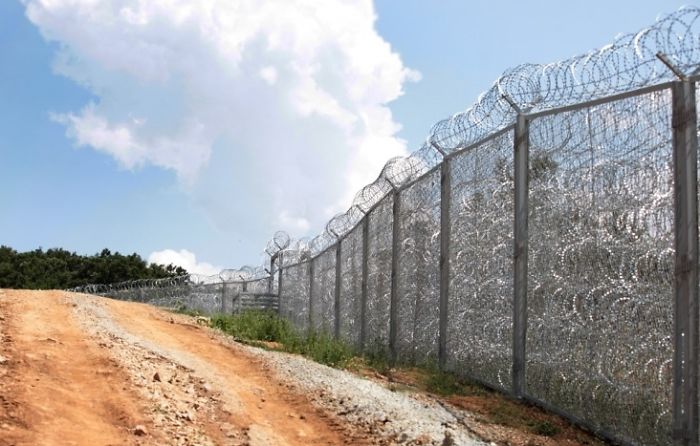 Turkey         /       Syria
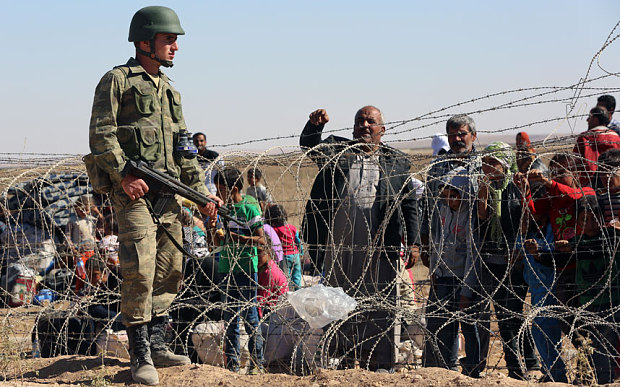 Coutts,  Canada / Sweetgrass, USA
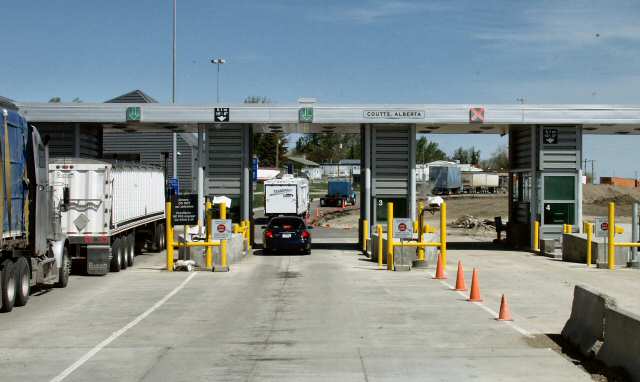 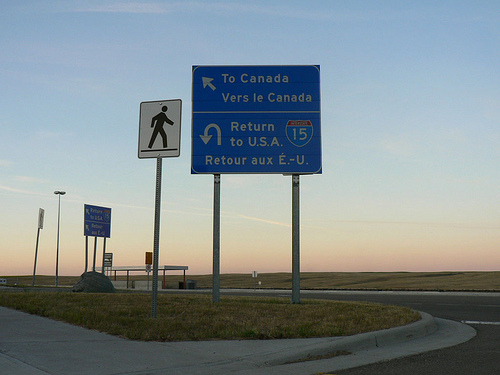